Technická správa komunikací, a.s.
Barrandovský mostAktuální stav prací v rámci rekonstrukce mostu
Josef Richtr, náměstek GŘ, sekce investiční
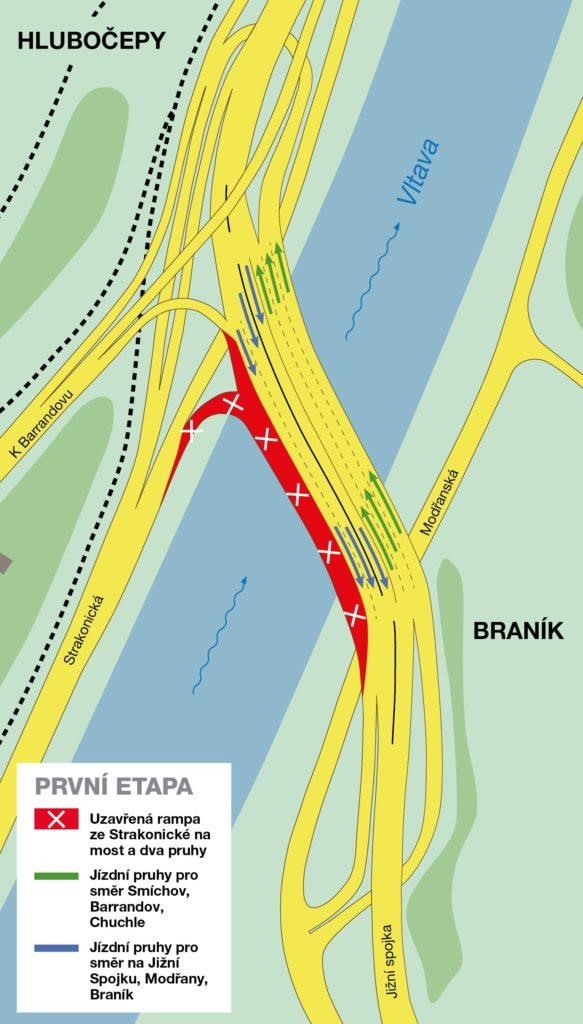 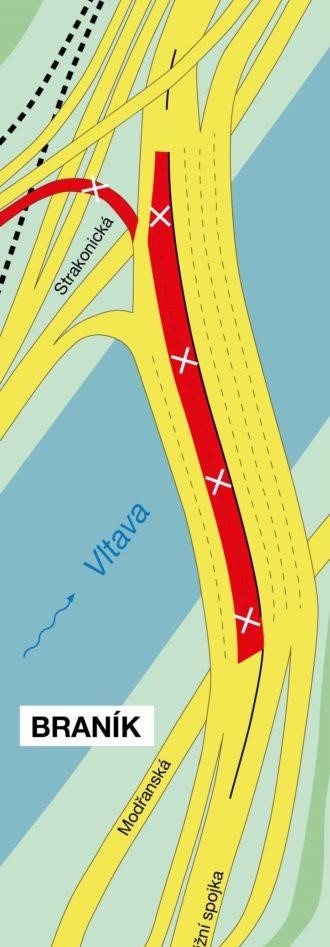 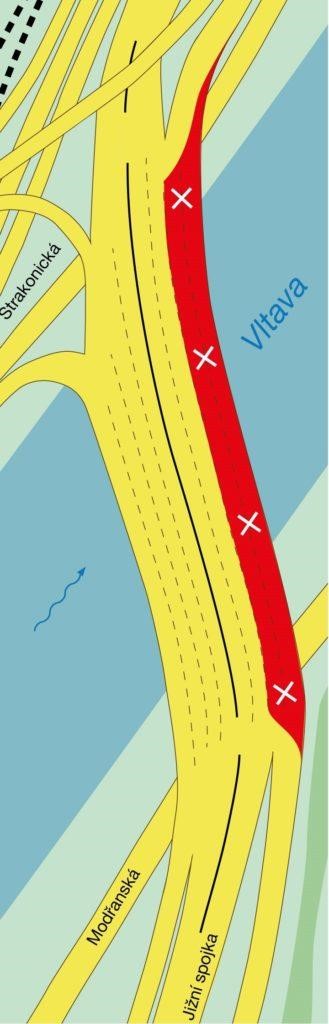 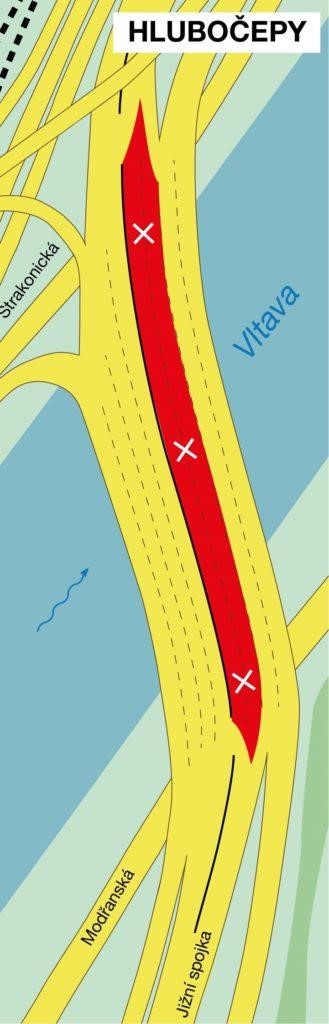 Aktuální stav rekonstrukce – 3. a 4. etapa
3. +  4. Etapa - 2024
1. Etapa – 2022                2. Etapa 2023          3. Etapa 2024	       4. Etapa 2025
Barrandovský most – Aktuální stav prací v rámci rekonstrukce mostu
‹#›/14
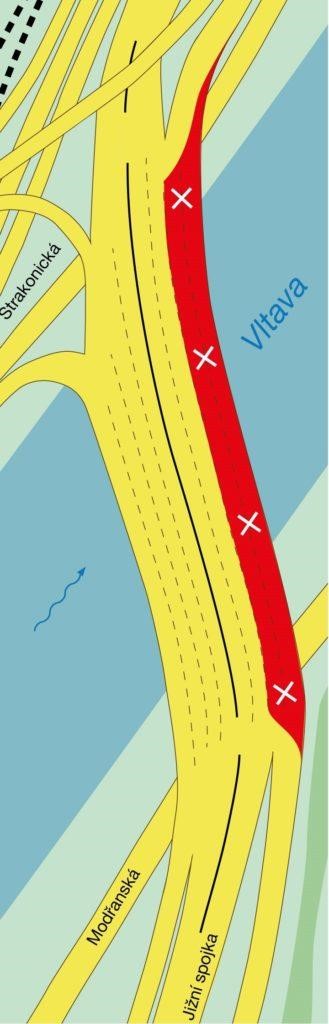 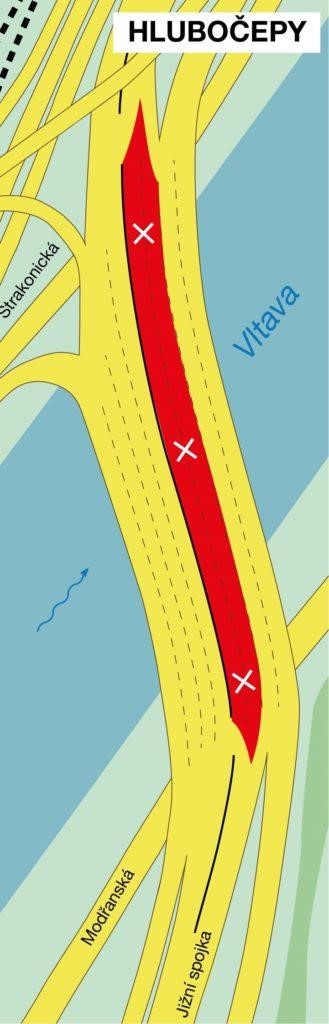 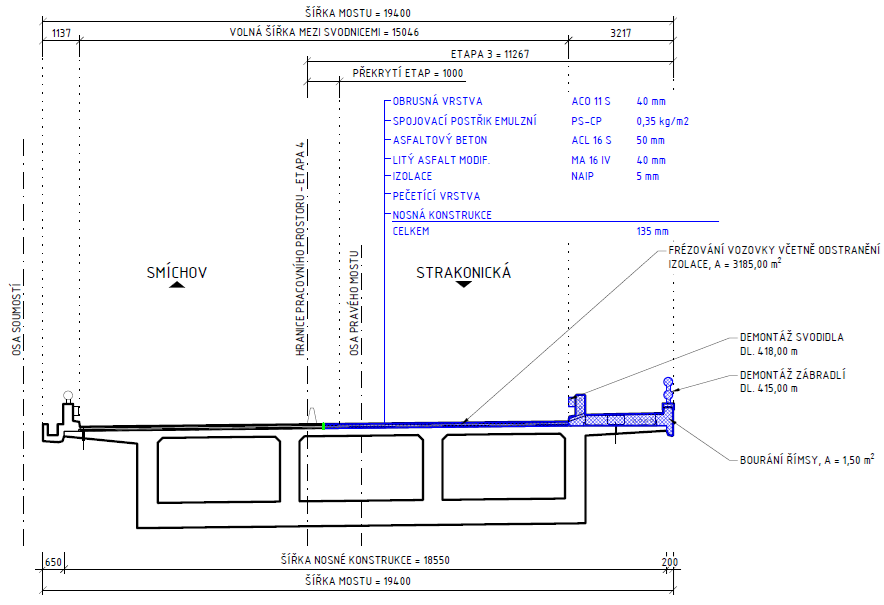 Aktuální stav rekonstrukce – 3. a 4. etapa
3. + 4. Etapa - 2024
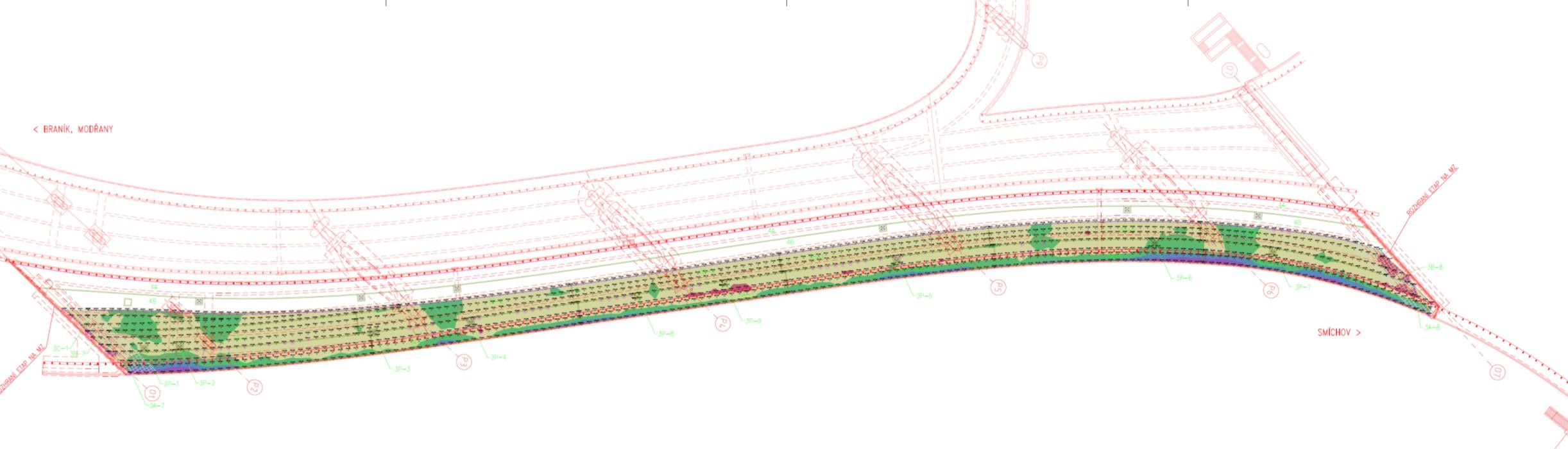 Barrandovský most – Aktuální stav prací v rámci rekonstrukce mostu
‹#›/14
Aktuální stav rekonstrukce – 3. a 4. etapa
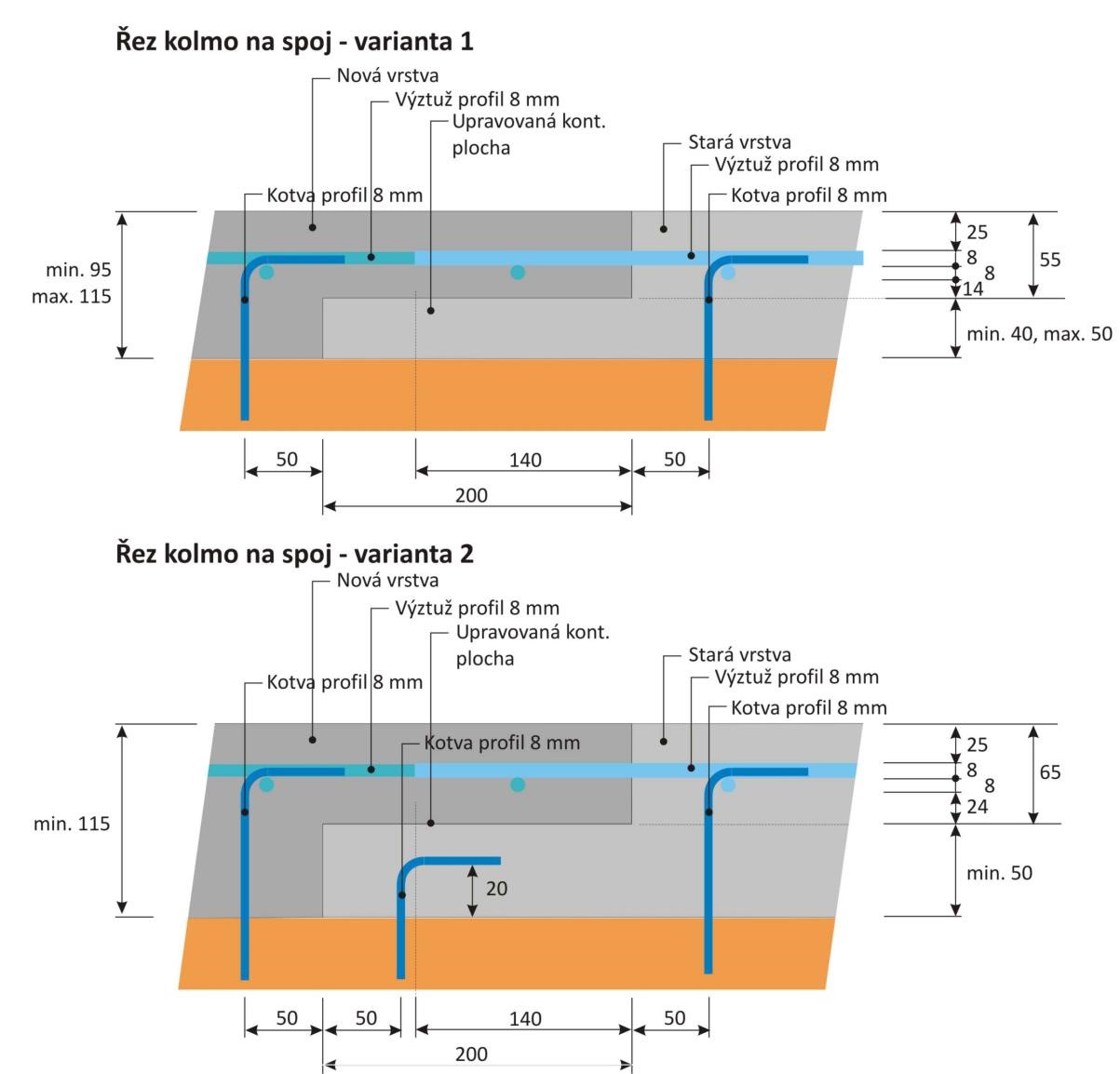 UHPC využito pro ztužení a zesílení nosné konstrukce. Cíleně započteno do statické funkce nosné konstrukce

Využito kompletně potenciálu materiálu na nosné konstrukci nebude realizována izolace

Předpoklad výroby a přepravycca 850 - 1000 m3 UHPC – 3. a 4. etapa
Barrandovský most – Aktuální stav prací v rámci rekonstrukce mostu
‹#›/14
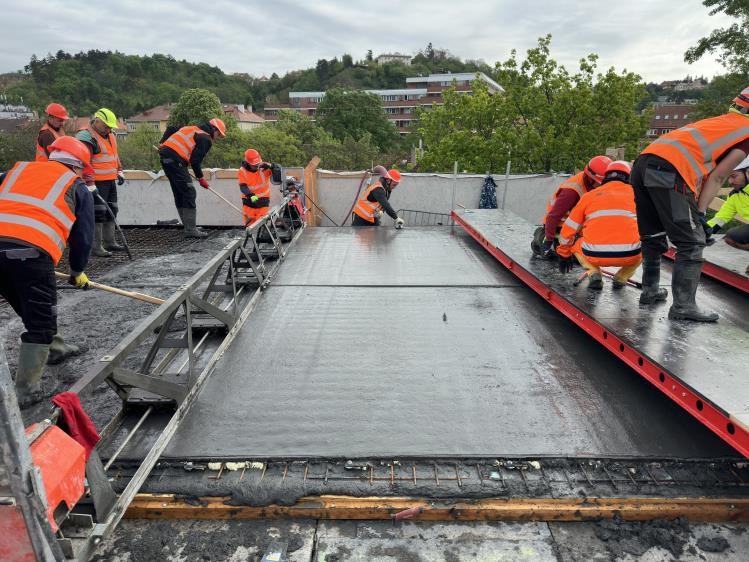 Vznik trhliny v UHPC
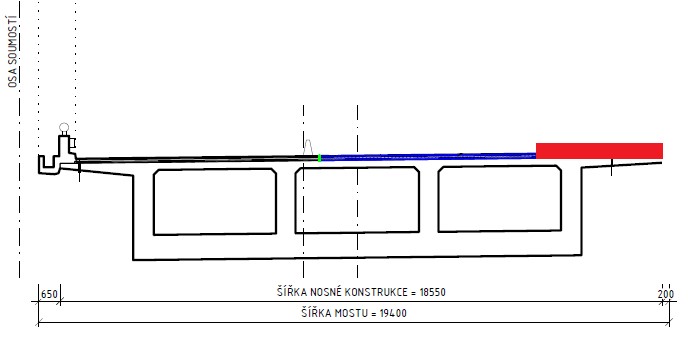 vrstvě již během
Aktuální stav rekonstrukce – 3. a 4. etapa
betonáže
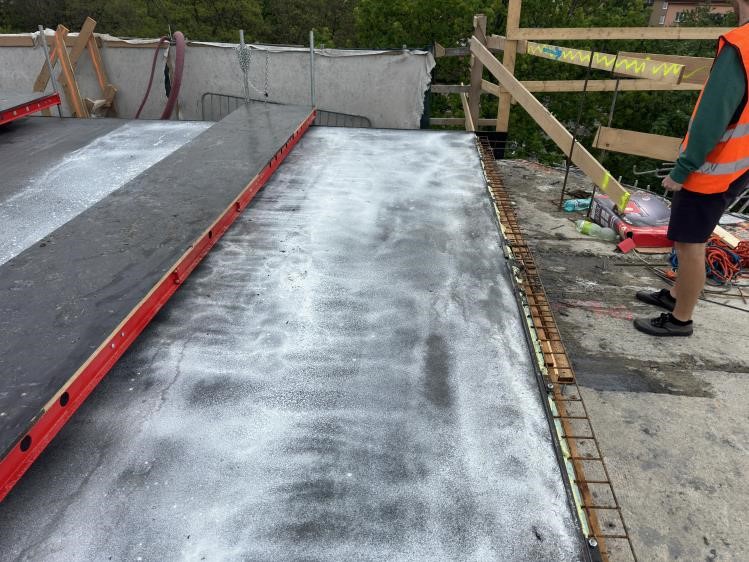 Průhyb konce konzoly
během betonáže vrstvy
z UHPC
Barrandovský most – Aktuální stav prací v rámci rekonstrukce mostu
‹#›/14
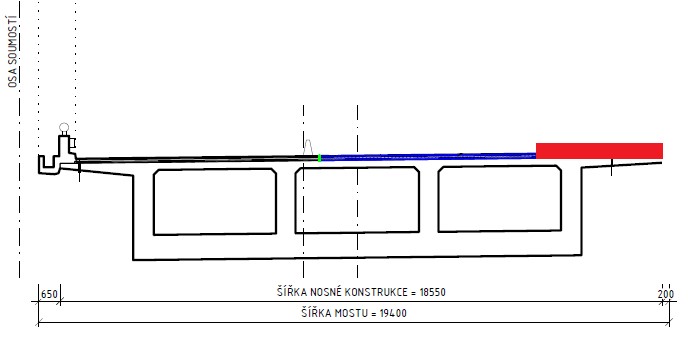 Aktuální stav rekonstrukce – 3. a 4. etapa
Ideový návrh opatření pro ztužení původní konstrukce
‹#›/14
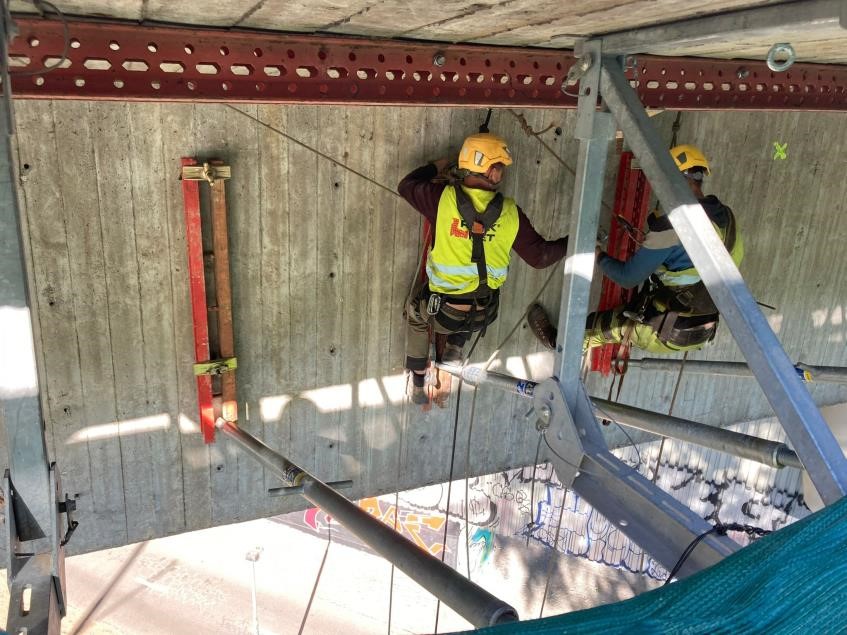 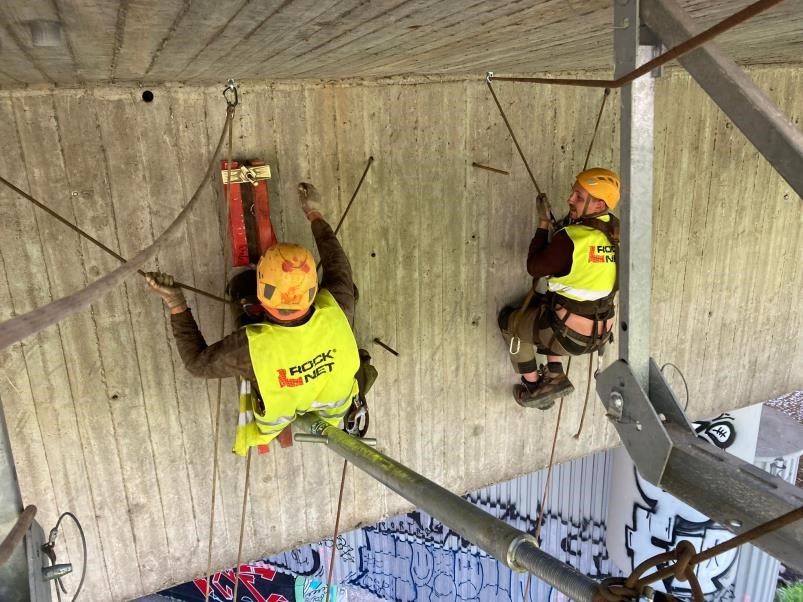 Aktuální stav rekonstrukce – 3. a 4. etapa
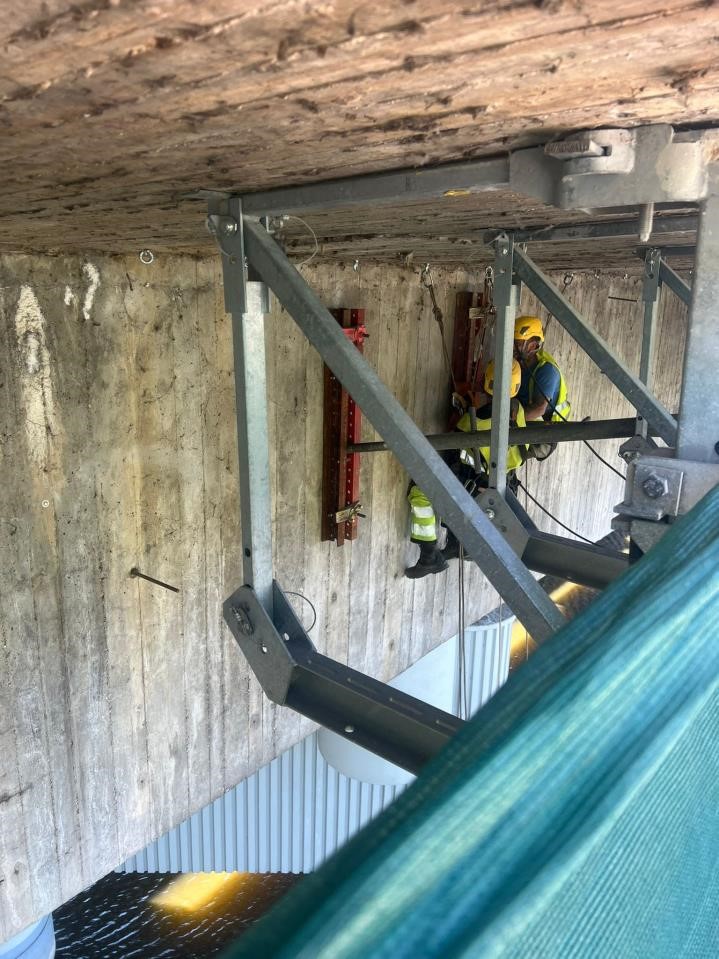 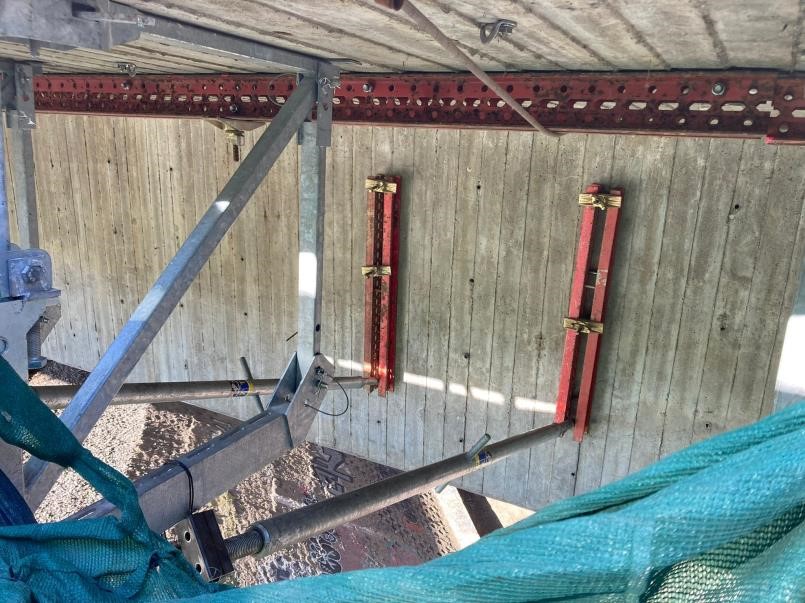 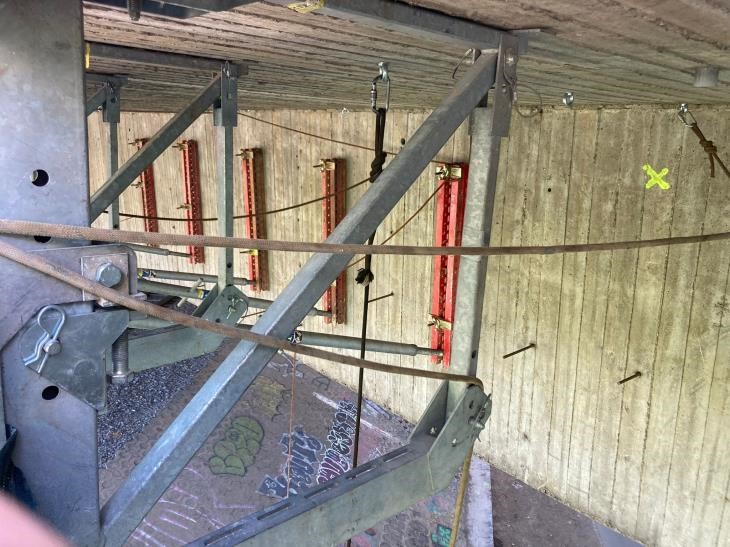 Podepření konzol – eliminace jejich deformace během betonáže vyrovnávací a ztužující vrstvy  z UHPC
‹#›/14
Aktuální stav rekonstrukce – 3. a 4. etapa
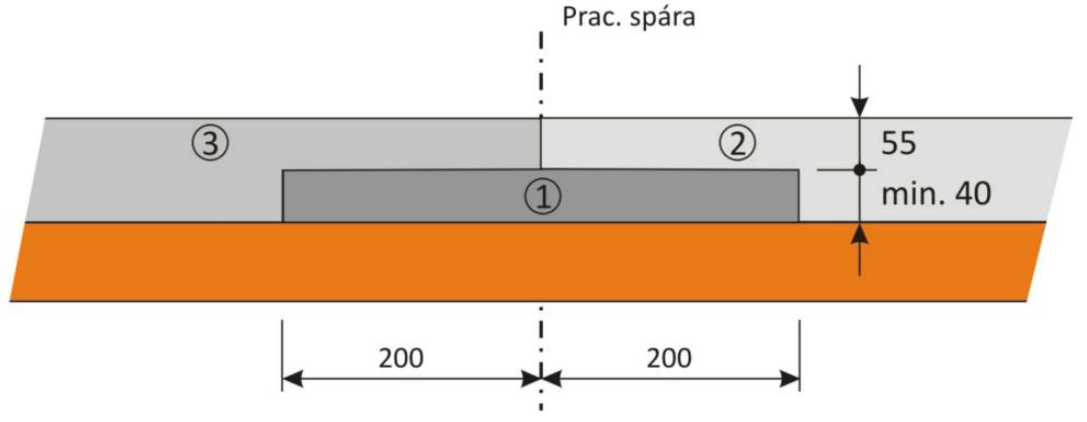 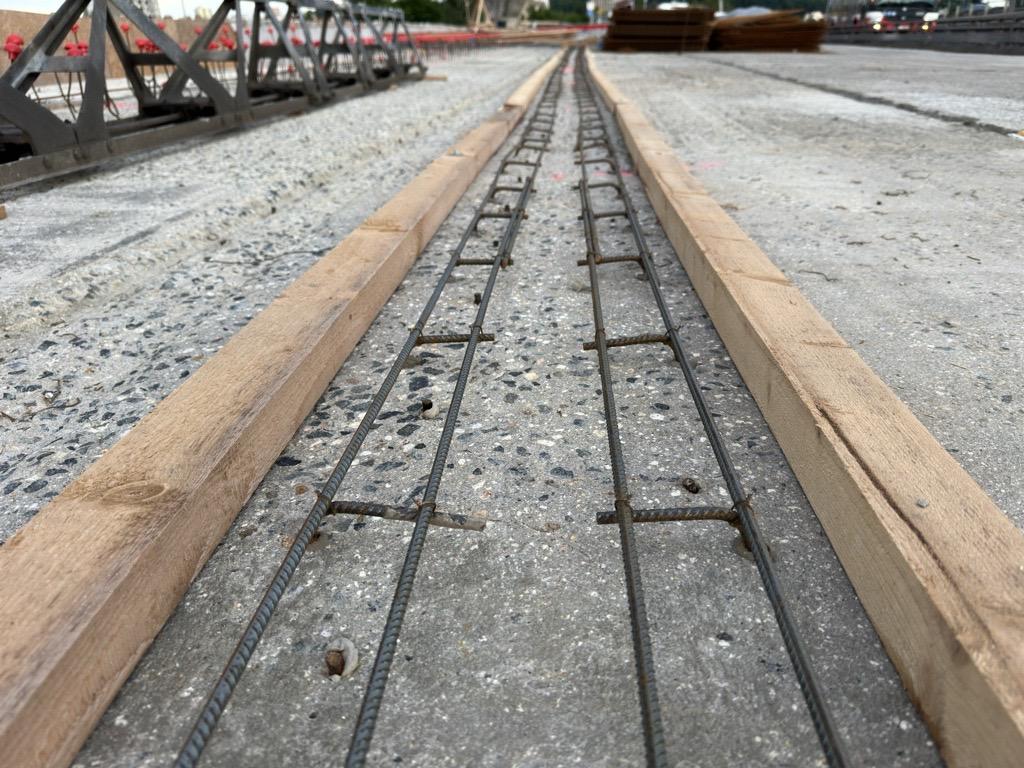 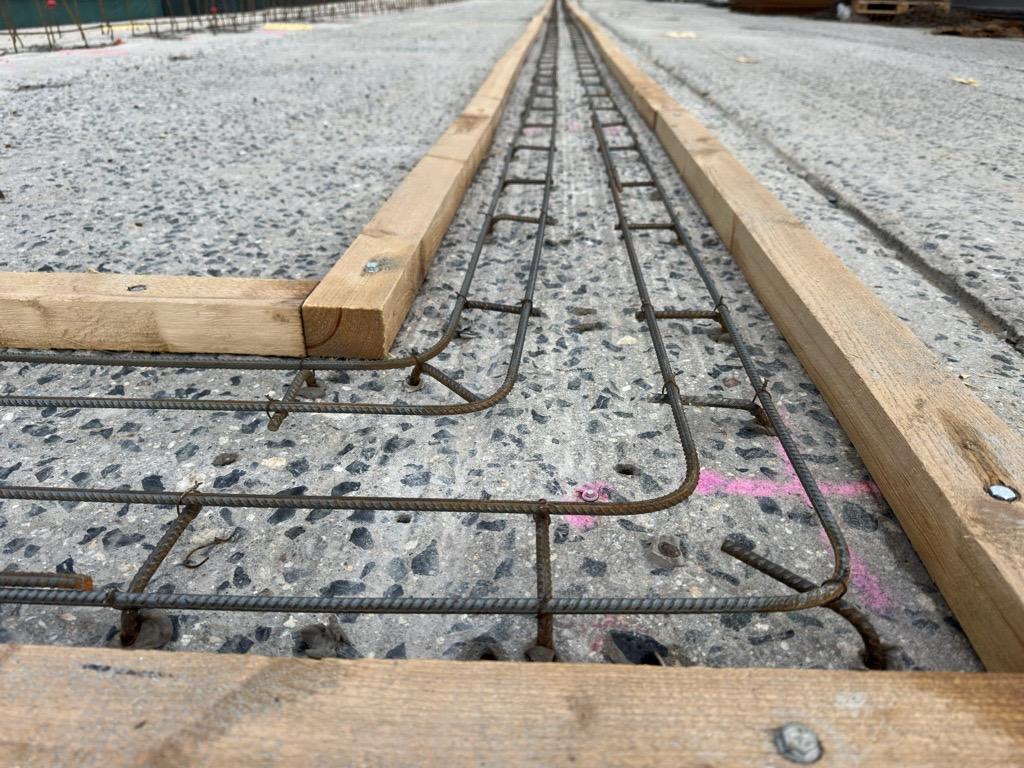 Úprava konstrukčního řešení spáry mezi takty betonáže UHPC – zpřesnění provádění 
a eliminace nepřesností
‹#›/14
Aktuální stav rekonstrukce – 3. a 4. etapa
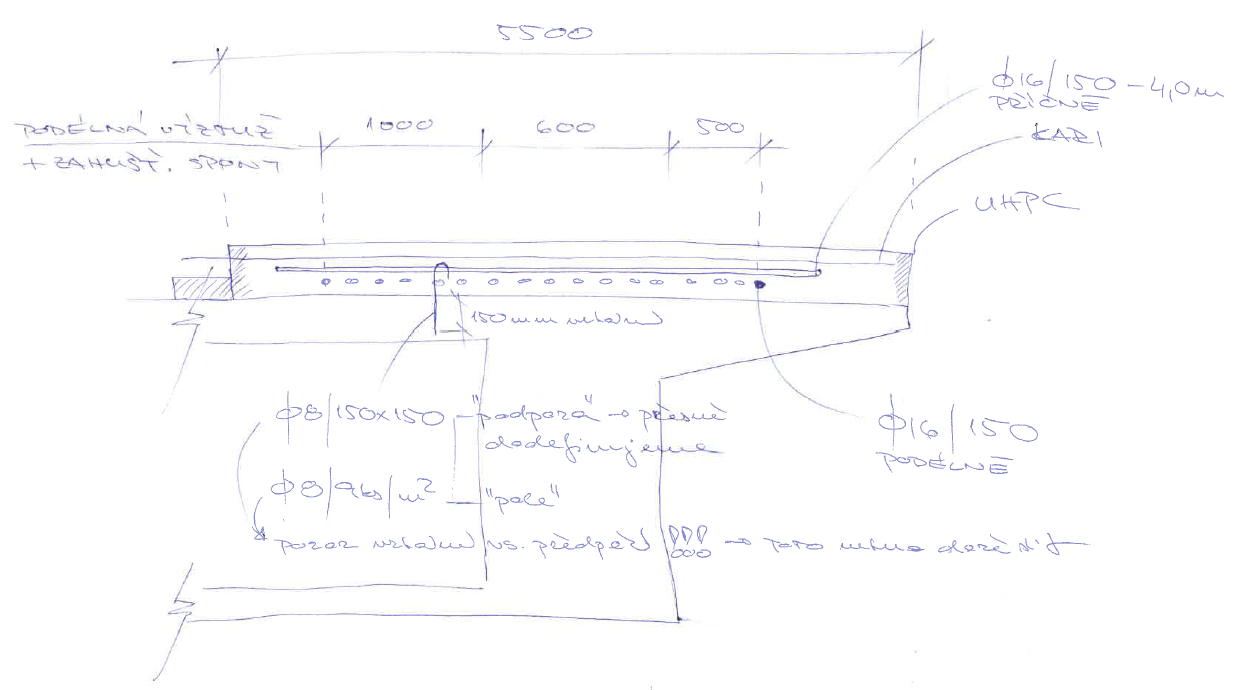 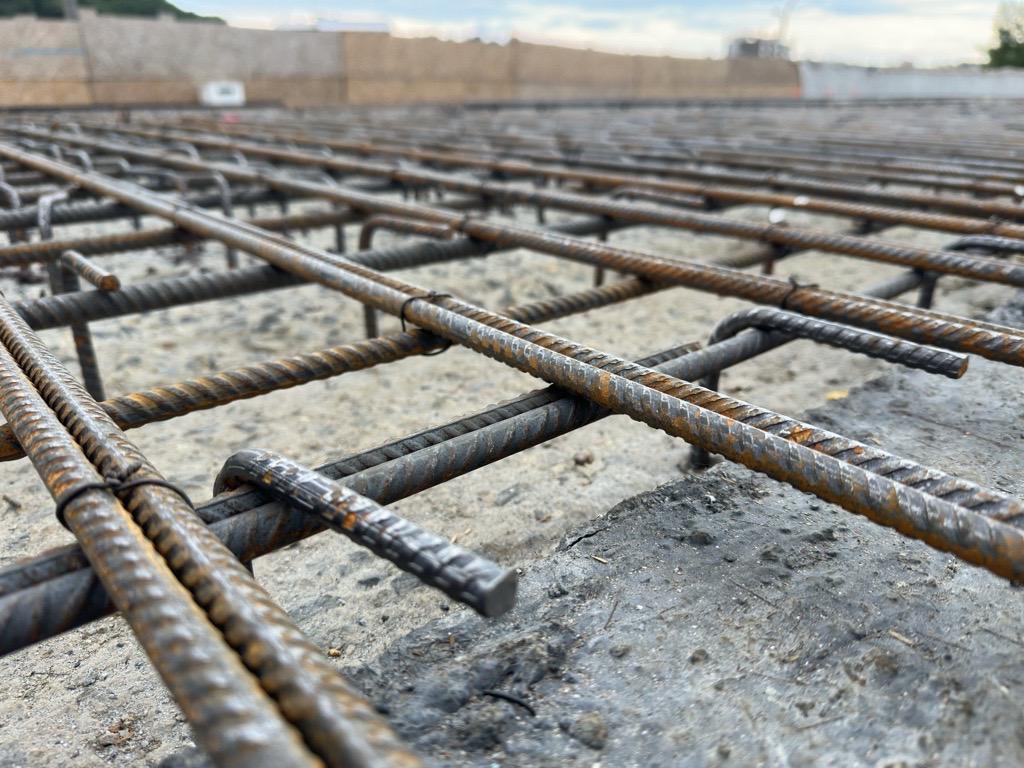 Úprava vyztužení vyrovnávací vrstvy z UHPC – zajištění dokonalého „statického“ spojení a ztužení 
původní konstrukce
‹#›/14
Aktuální stav rekonstrukce – 3. a 4. etapa
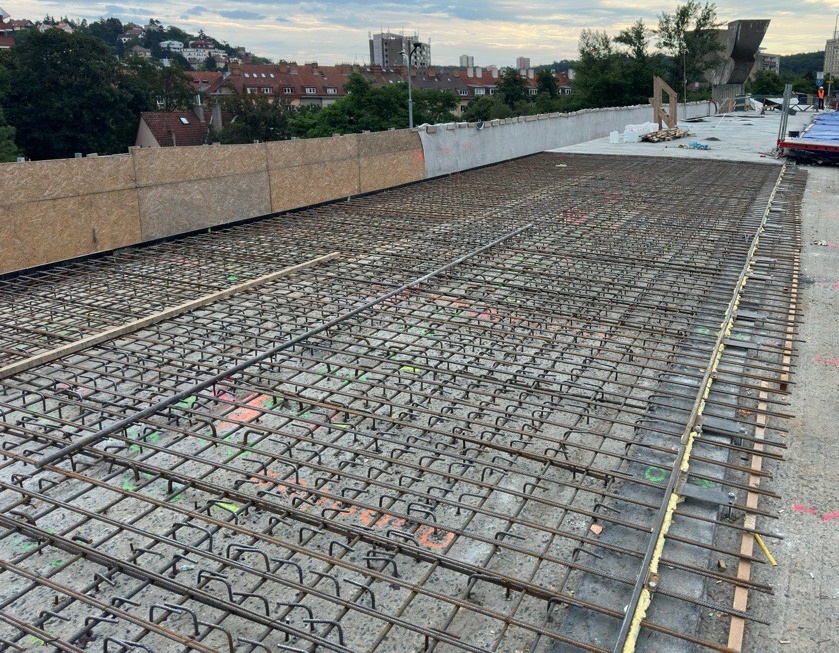 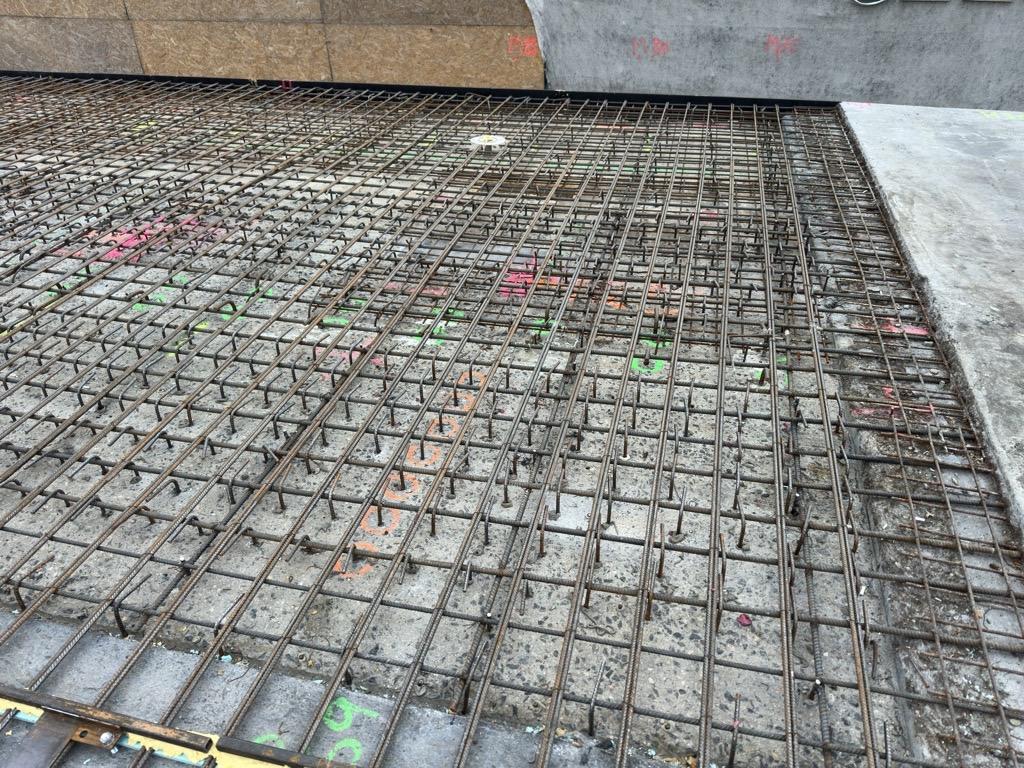 Úprava vyztužení vyrovnávací vrstvy z UHPC – zajištění dokonalého „statického“ spojení a ztužení
původní konstrukce
‹#›/14
Aktuální stav rekonstrukce – 3. a 4. etapa
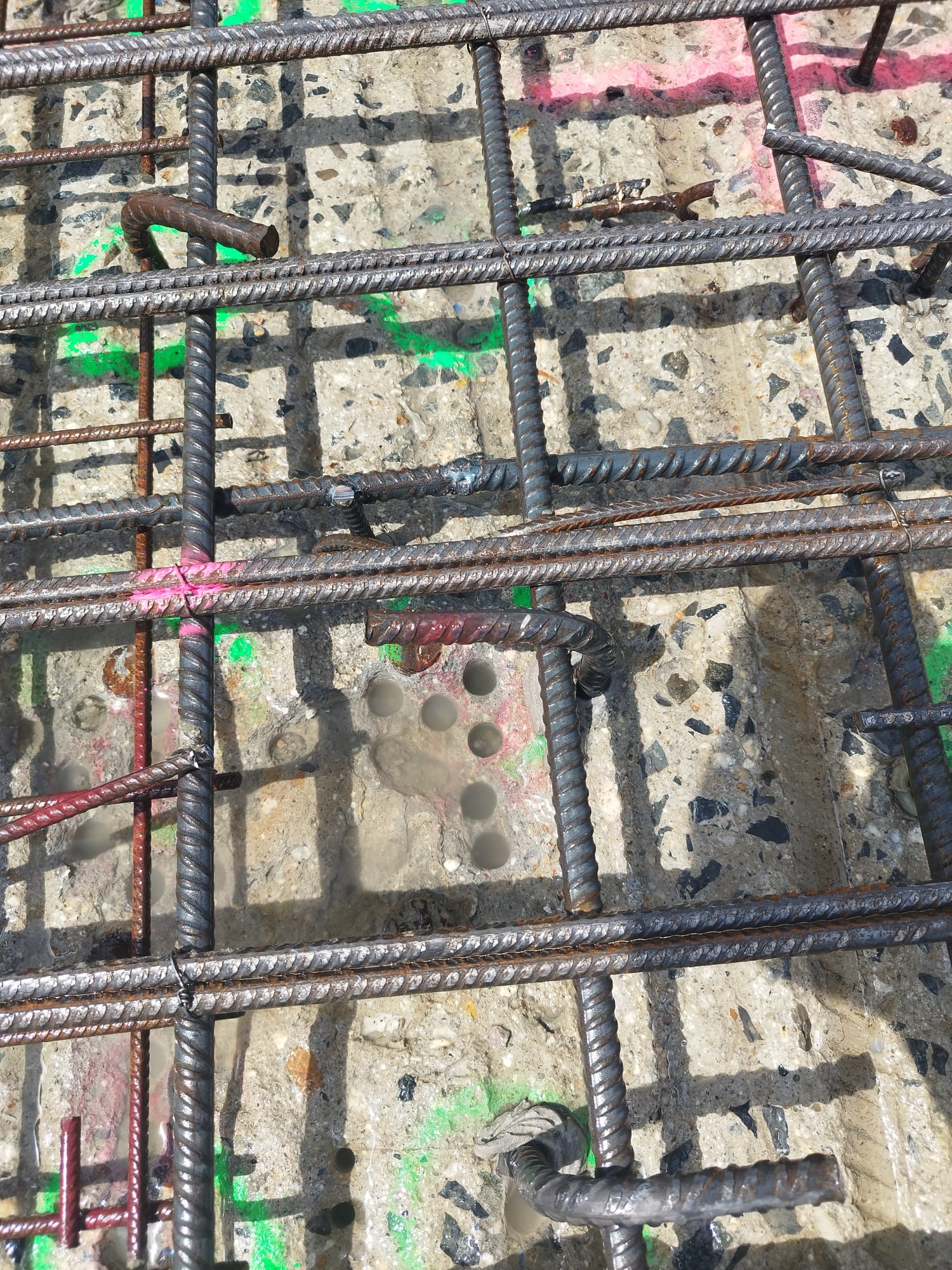 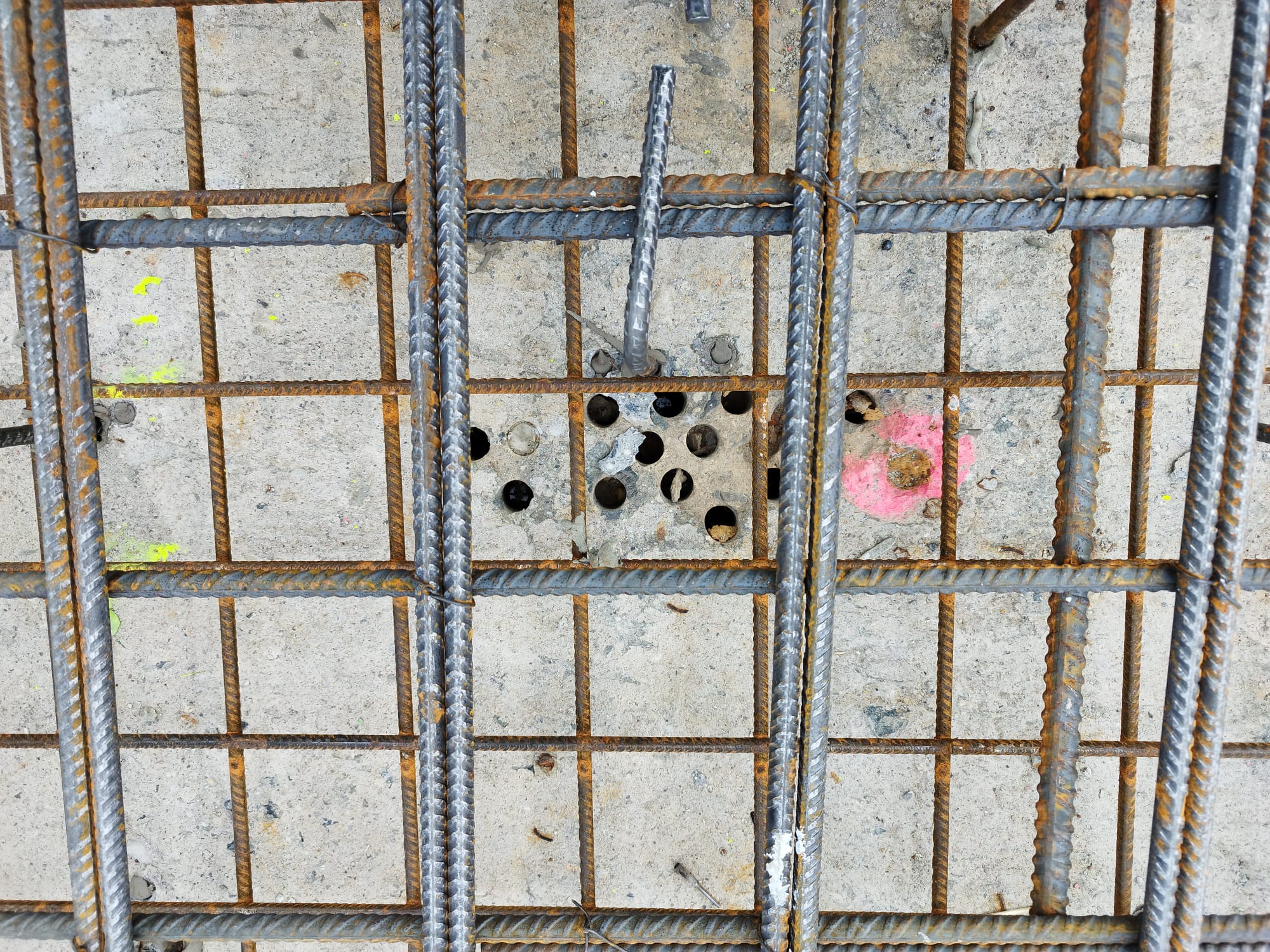 Úprava vyztužení vyrovnávací vrstvy z UHPC – zajištění dokonalého „statického“ spojení a ztužení původní konstrukce
‹#›/14
Aktuální stav rekonstrukce – 3. a 4. etapa
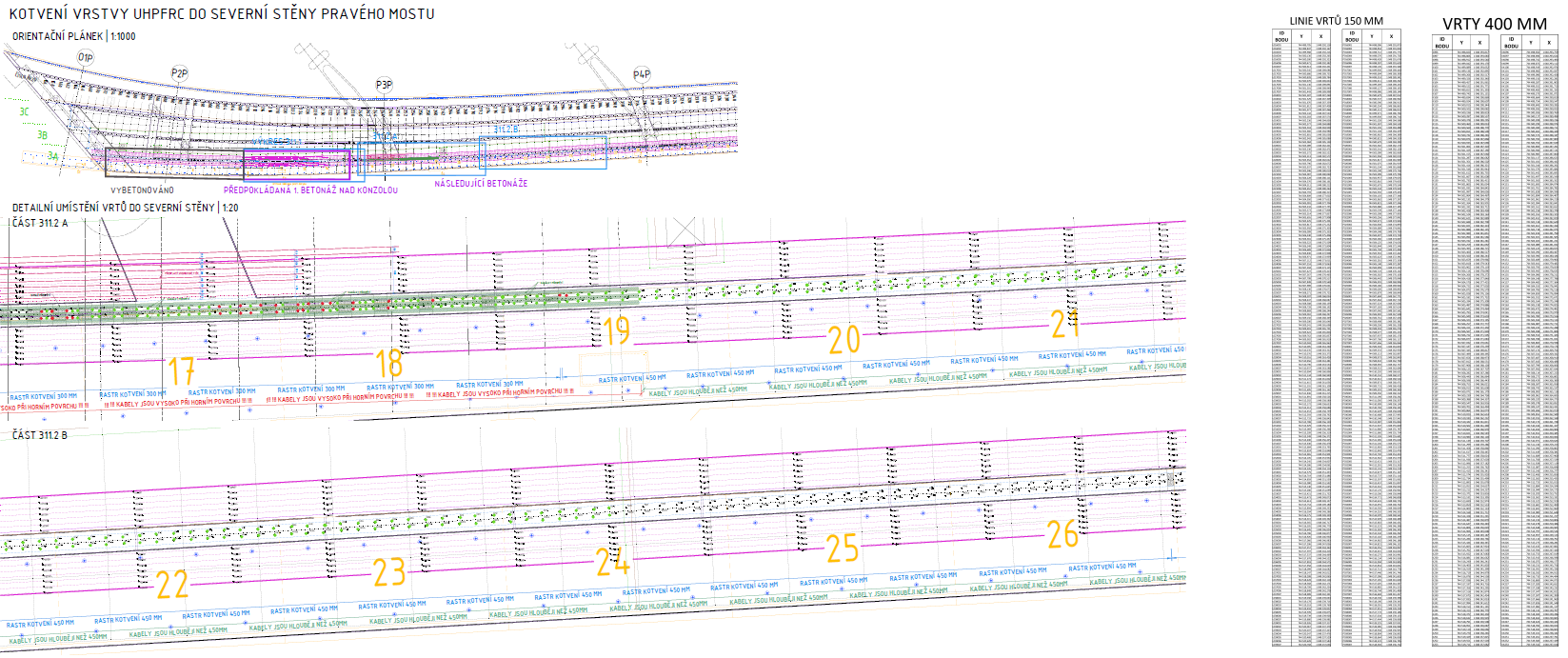 Úprava vyztužení vyrovnávací vrstvy z UHPC – velmi složitá aplikace dodatečné spřahující výztuže 
– kolize s prvky původní konstrukce
‹#›/14
Aktuální stav rekonstrukce – 3. a 4. etapa
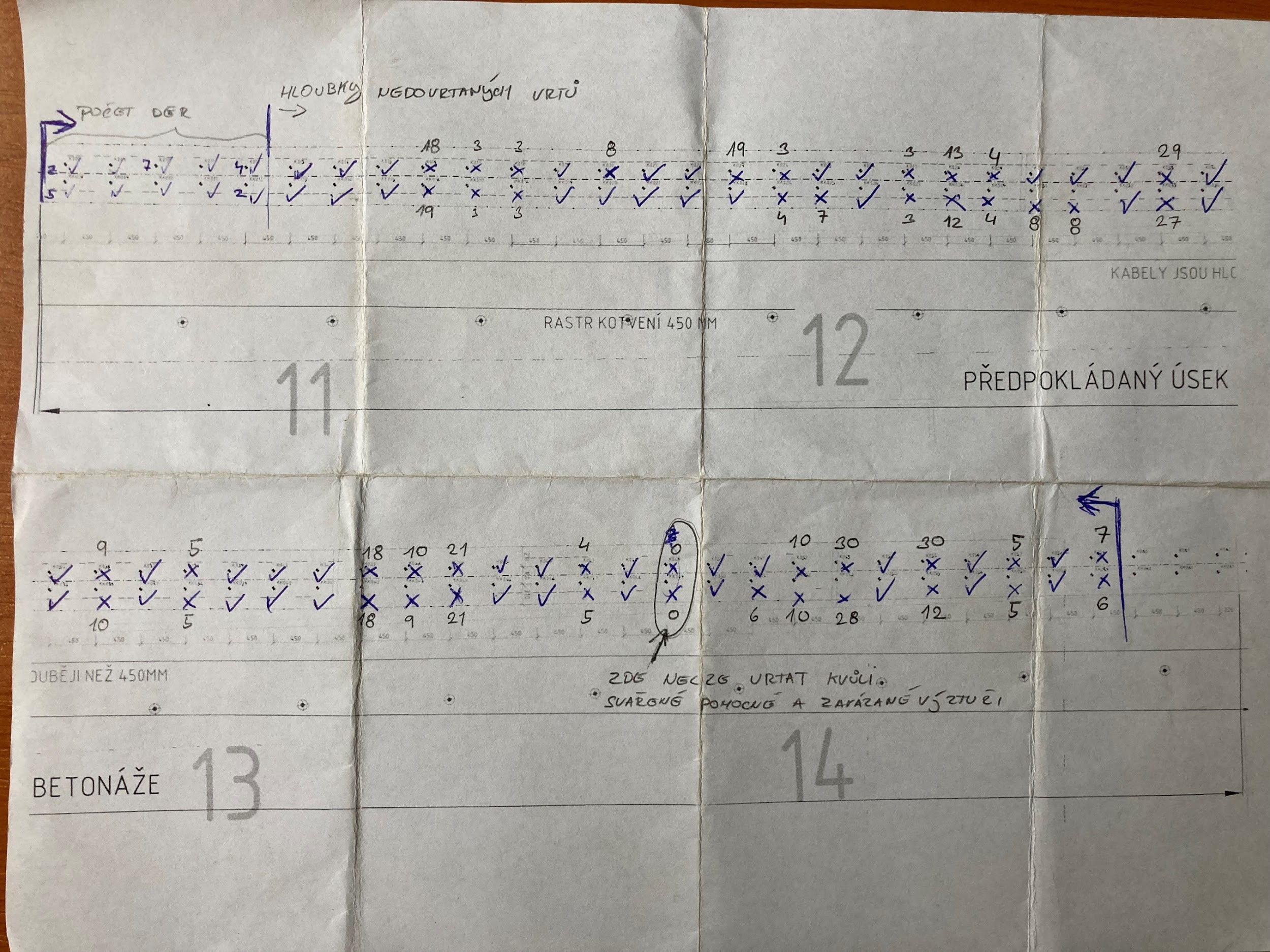 Úspěšnost provedení vrtu v požadované délce v definovaném místě na první pokus – cca 50%.
Nutno vrty opakovat.
Zvýšená pracnost a časová náročnost
Úprava vyztužení vyrovnávací vrstvy z UHPC – velmi složitá aplikace dodatečné spřahující výztuže
– kolize s prvky původní konstrukce
‹#›/14
Děkuji za pozornost
www.tsk-praha.cz